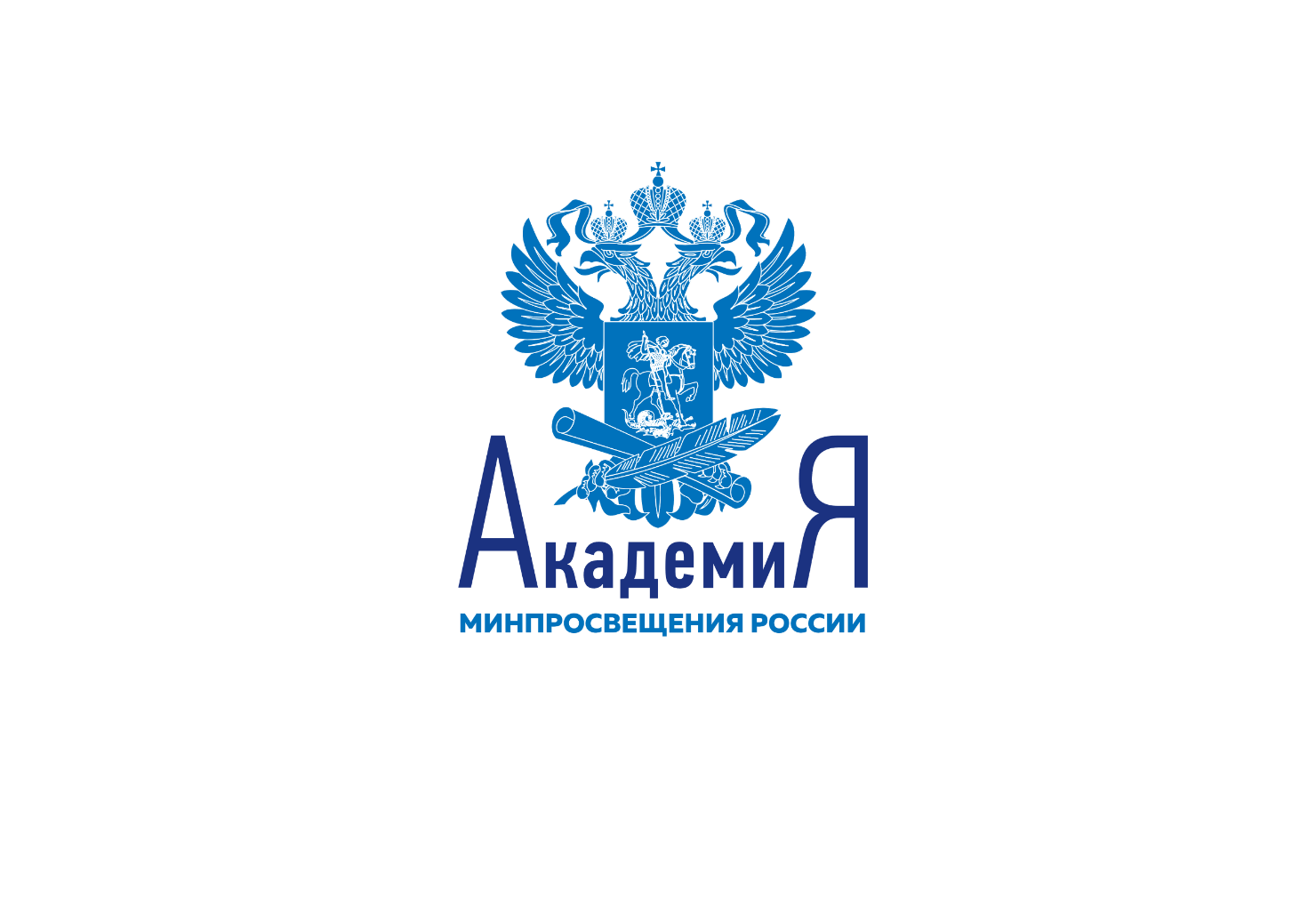 ГИИС «Электронный бюджет»как рабочий инструмент управленческой деятельности РВПО
Медведев Валерий Юрьевичзаместитель директора центра информационно-аналитическогои проектного сопровождения нацпроектов
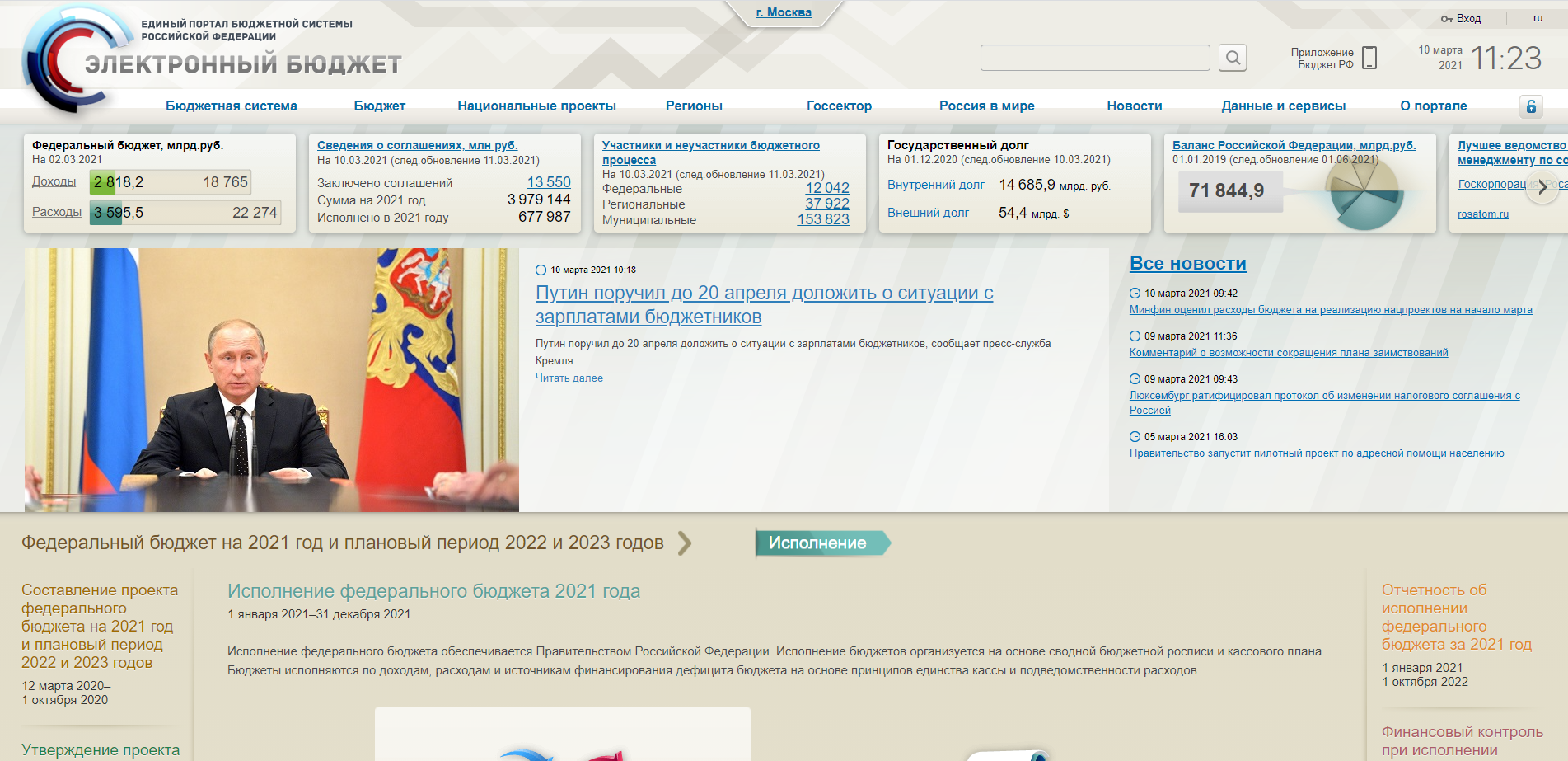 Чат поЭлектронному бюджету
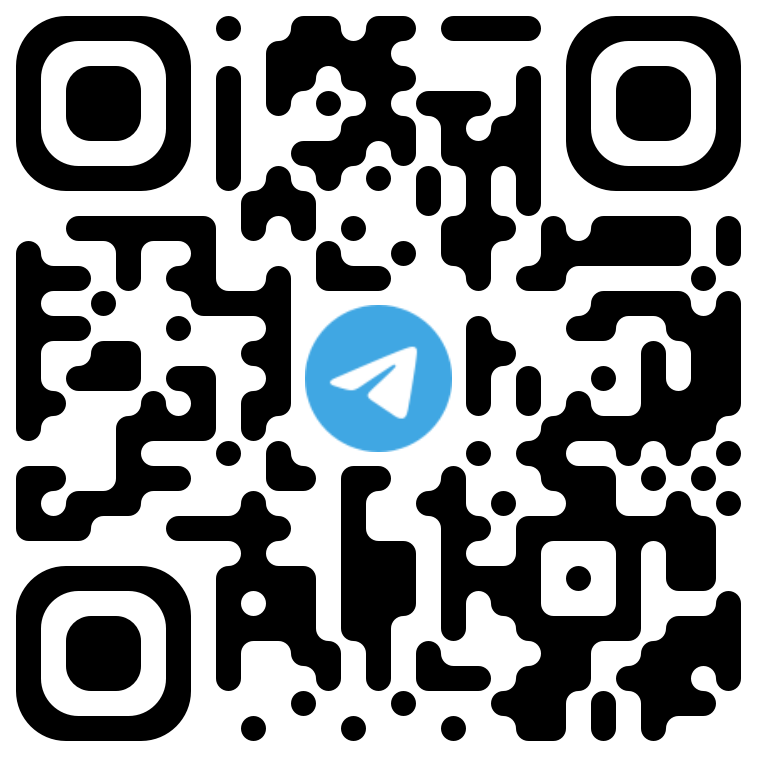 Электронный бюджет — единая система управления государственными и муниципальными (общественными) финансами Российской Федерации с применением информационных и телекоммуникационных технологий.

Единый портал был запущен в промышленную эксплуатацию 01.07.2015 Приказом Минфина России от 30.06.2015 г. № 192
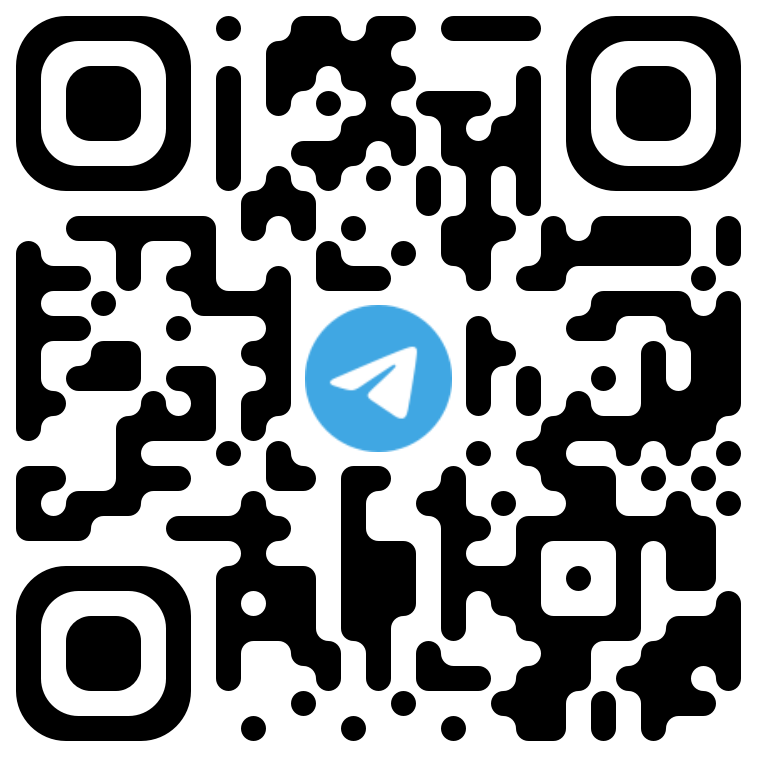 В бюджетном послании на 2013-2015 гг президент России Владимир Путин указал о необходимости внедрения ГИИС «Электронный бюджет».

В настоящее время система позиционируется как «Единый портал бюджетной системы Российской Федерации «Электронный бюджет»
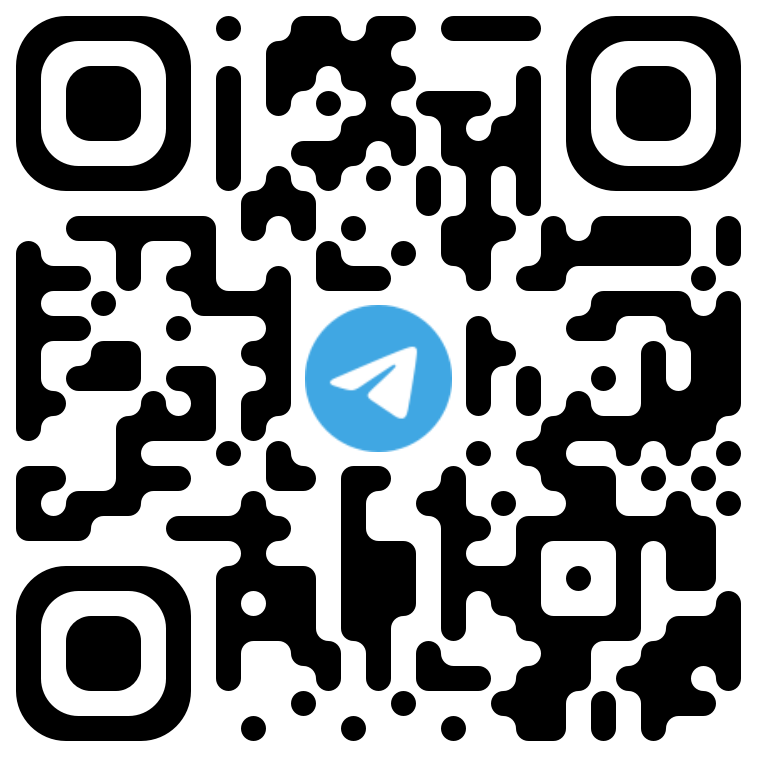 Подсистема управления нацпроектами
Подсистема «Управление национальными проектами» создана в 2019 году, ей всего 2 года.
В связи с изменением механизмов проектной деятельности сама подсистема тоже изменяется, что вызывает ошибки и сбои, что естественно для любой сложной программы.
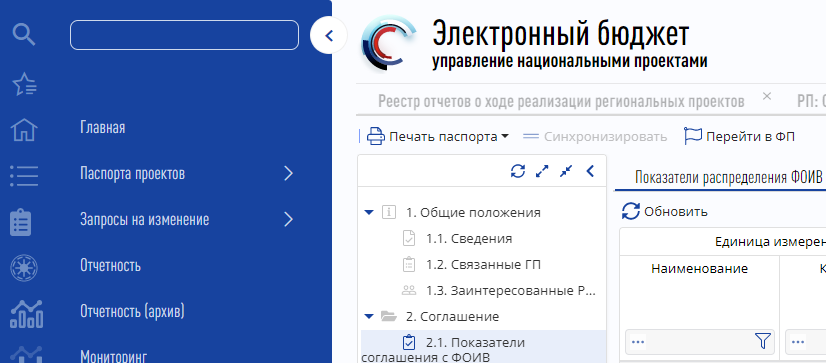 Подсистема бюджетного планирования
Подсистема «Бюджетное планирование» создана в 2016-2017 году. При реализации национальных проектов в данном разделе размещаются финансовые и нефинансовые соглашения, которые впоследствии служат источником данных для региональных паспортов.
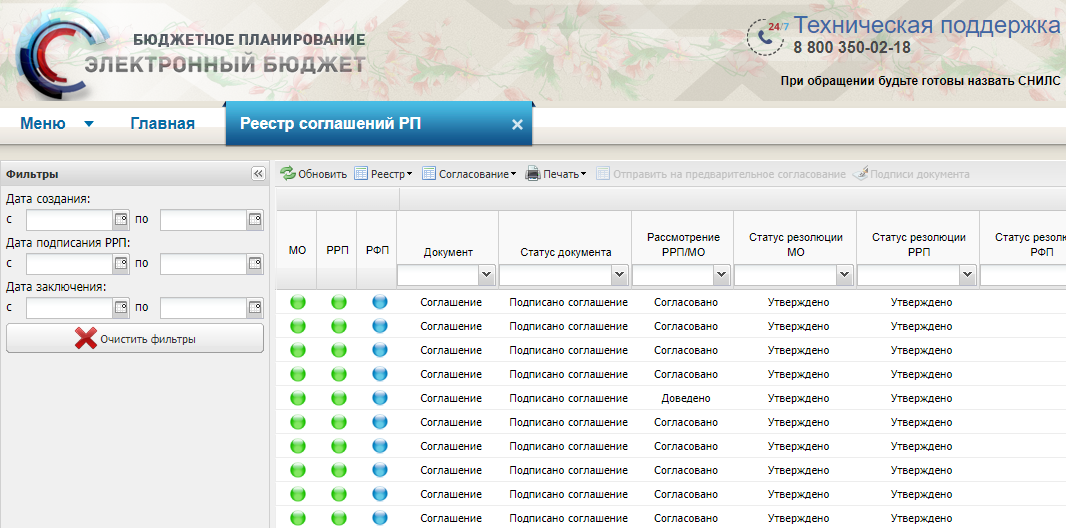 Идея организации системы
Каждый логически законченный элемент системы считается электронным документом.

Документ может быть не утверждённым и утверждённым.

Пока документ не утверждён – его можно править. После утверждения документ править нельзя – его можно только целиком отменить.

Утверждение – процесс наложения электронной подписи на электронный документ.
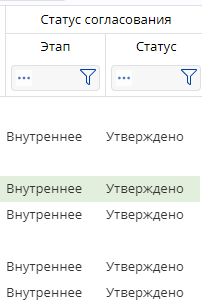 Зачем нужна электронная подпись
1 задача:

Подтверждение личности пользователя при подключении к серверам «Электронного бюджета»

Данное назначение распространяется практически на всех специалистов, работающих в «Электронном бюджете»
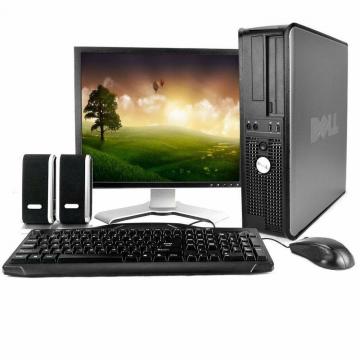 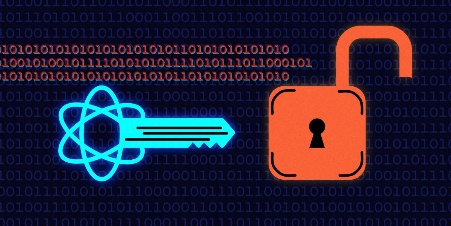 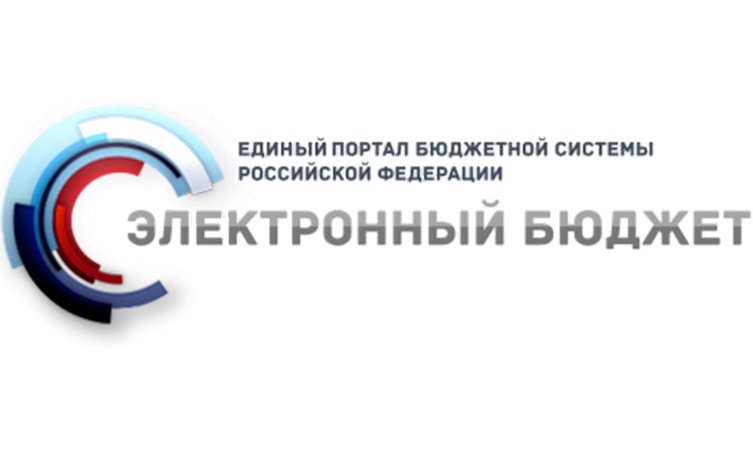 Зачем нужна электронная подпись
2 задача:

Подтверждение подлинности документов «Электронного бюджета» (непосредственно электронное подписание)

Данное назначение распространяется на уполномоченных специалистов, работающих в «Электронном бюджете»
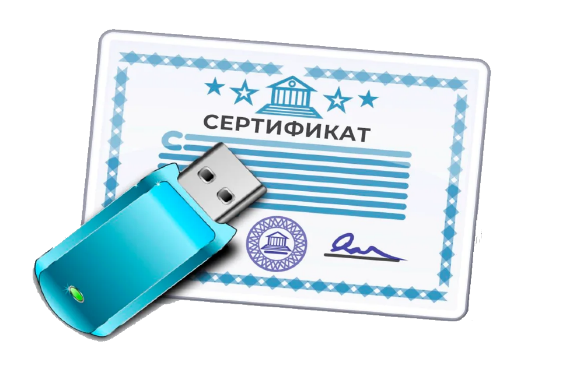 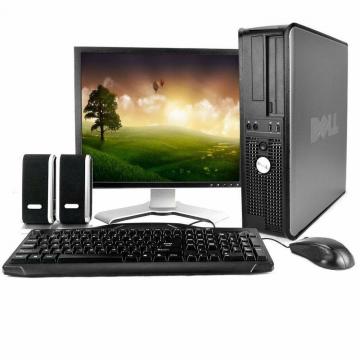 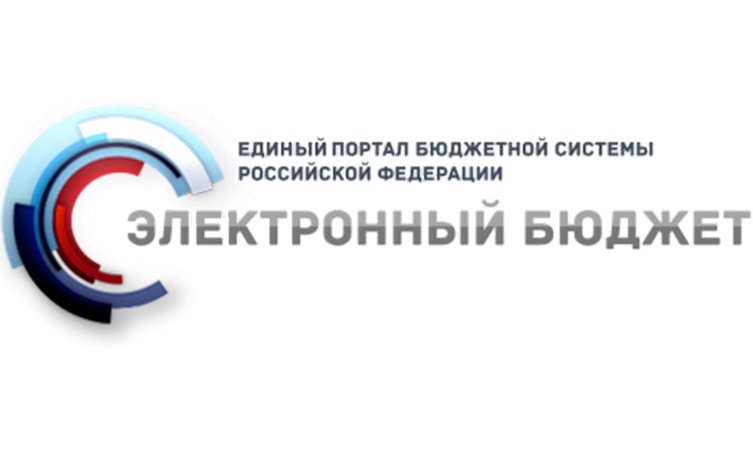 Медведев Валерий Юрьевичзаместитель директора центраинформационно-аналитическогои проектного сопровождениянацпроектов
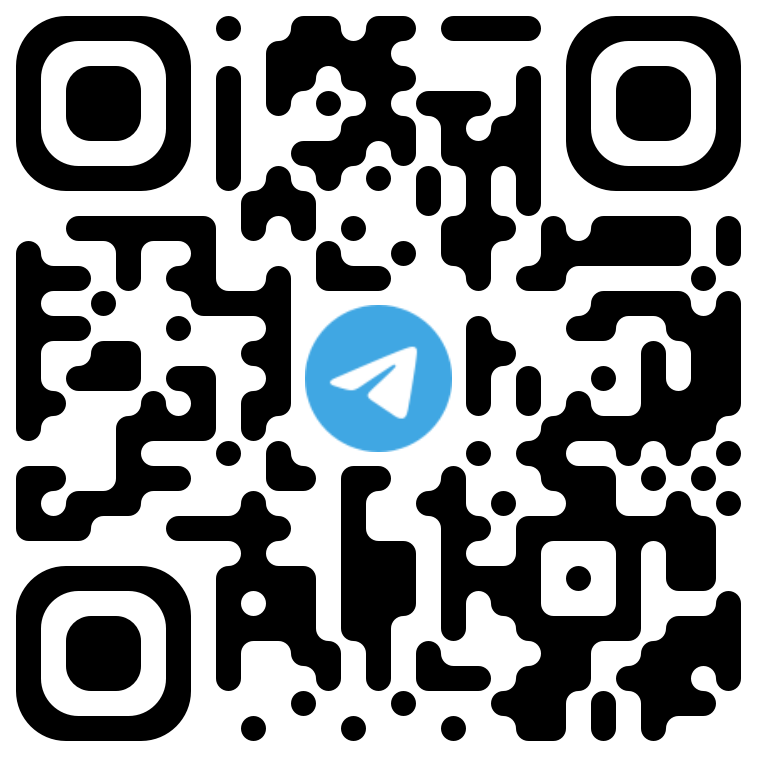 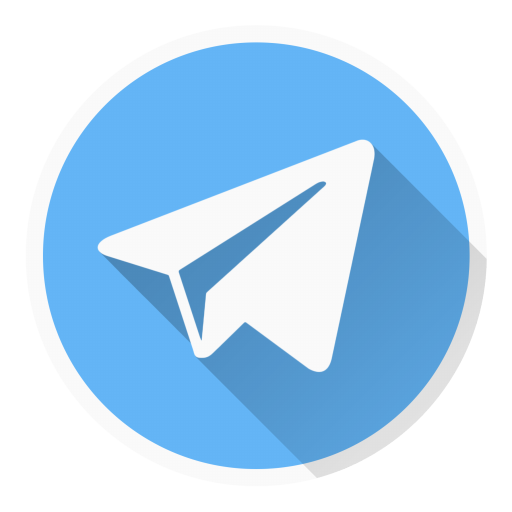 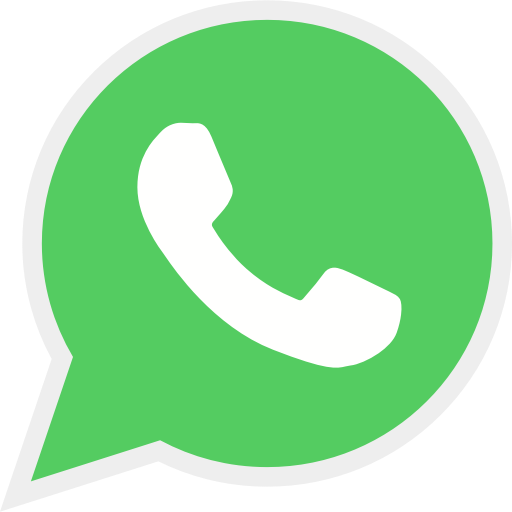 + 7-929-692-59-97